Krisberedskap och säkerhet
Karin Eriksson
HÅLLBAR STAD – ÖPPEN FÖR VÄRLDEN
1
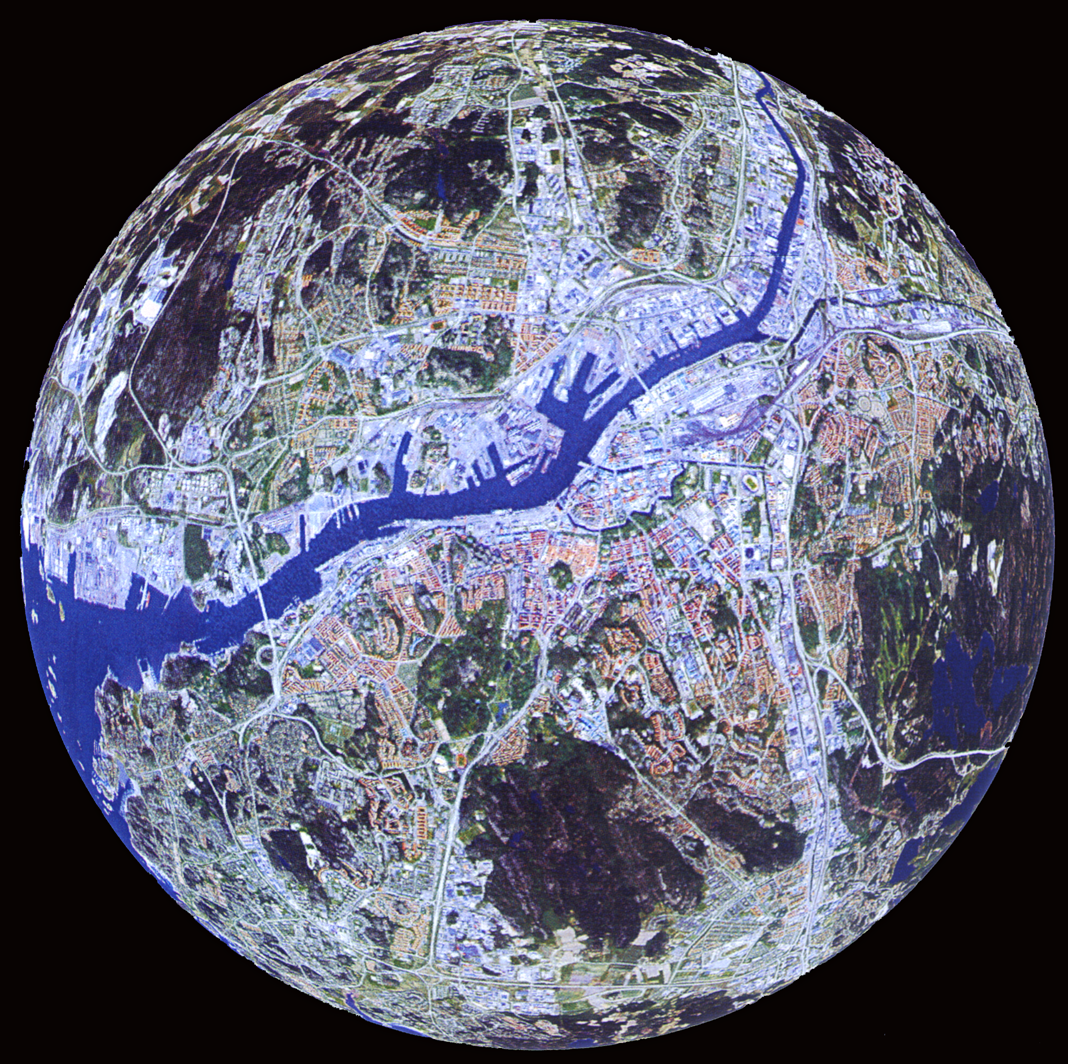 ~ 450 km2
 Glesbygd,
 Skärgård 
 Storstad
 ~ 540 000 inv.
 ~ 100 språk
HÅLLBAR STAD – ÖPPEN FÖR VÄRLDEN
2
HÅLLBAR STAD – ÖPPEN FÖR VÄRLDEN
3
HÅLLBAR STAD – ÖPPEN FÖR VÄRLDEN
4
HÅLLBAR STAD – ÖPPEN FÖR VÄRLDEN
5
Tsunamin
Orkanen Gudrun
Libanonkriget
Orkanen Per
Stormen Emma – Gårda översvämmas
Stenkastning mot Räddningstjänsten
2011	Spårvagnsolycka i Kviberg 27 skadade
2011/12	Stormarna Yoda – Dagmar – Emil
Stormarna Simone och Sven
2013	Skjutningar i Storgöteborg – 56 stycken
2014	Skjutningar i Storgöteborg – 51 stycken
Spårvagnsolycka i Gamlestaden 17 skadade
Evenemangsstad:
Gothia Cup, Partille Cup, Göteborgsvarvet Liseberg, konserter,mässor & konferenser
HÅLLBAR STAD – ÖPPEN FÖR VÄRLDEN
6
Innehåll
Ert ansvar som politiker
Nationens krishanteringssystem
Stadens krishanteringssytem
Göteborgs Stads Säkerhetspolicy
Samhällsskydd och Beredskap – det här gör vi
72 TIMMAR och SAMÖ 2016
Sammanfattning
HÅLLBAR STAD – ÖPPEN FÖR VÄRLDEN
7
Ert ansvar som politiker
Följa upp: 
Beredskaps- och ledningsplaner 
Förmåga

Säkerhetspolicy
Att den efterlevs
HÅLLBAR STAD – ÖPPEN FÖR VÄRLDEN
8
Nationens krishanteringssystem – tre grundläggande principer
Ansvar 
Den som har ansvar för en verksamhet i vardagen ska ha det också under en krissituation.
Likhet
Under en kris ska verksamheten fungera på liknande sätt som den gör i vardagen – så långt det går. Verksamheten ska, om det är möjligt, skötas på samma plats som under normala förhållanden. 
Närhet
Med närhetsprincipen menas att en kris ska hanteras där den inträffar och av dem som är närmast berörda och ansvariga.
HÅLLBAR STAD – ÖPPEN FÖR VÄRLDEN
9
Stadens krishanteringssystem
Utgår från de tre principerna, Ansvar, Likhet och Närhet.
Detta innebär att:
Varje verksamhet har ett eget ansvar och ska planera/öva för att kunna hantera en kris.
För Staden gemensamt finns jourhavande stadsdirektör dygnet runt året om. Larmas via länsstyrelsen Västra Götaland, Räddningstjänsten Storgöteborg eller Polismyndigheten. Jourhavande kommunikatör finns också dygnet runt året om, som stöd till bland annat jourhavande stadsdirektör.
Jourhavande stadsdirektör kan sammankalla Stadens verksamheter för samordning när behov uppstår, ”Händelsestyrd Krissamordningsgrupp”
HÅLLBAR STAD – ÖPPEN FÖR VÄRLDEN
10
Jourhavande stadsdirektörs uppgift
Se till att alla aktörer kommer upp och är med på banan. 
Vara ett naturligt forum för samverkan dit alla aktörer vänder sig.
Informera och lägga fram förslag till beslut för stadens politiska ledning (krisledningsnämnd - KS). 
Svara för ledningsinformation till respektive aktörs krisledningsgrupp.
Bevaka: Att ansvars- närhets- och likhetsprinciperna följs
Verka för: Att förvaltnings-bolagsövergripande problemlösning kommer till stånd.
Säkerställa information till medborgare och media!
HÅLLBAR STAD – ÖPPEN FÖR VÄRLDEN
11
Göteborgs Stads Säkerhetspolicy
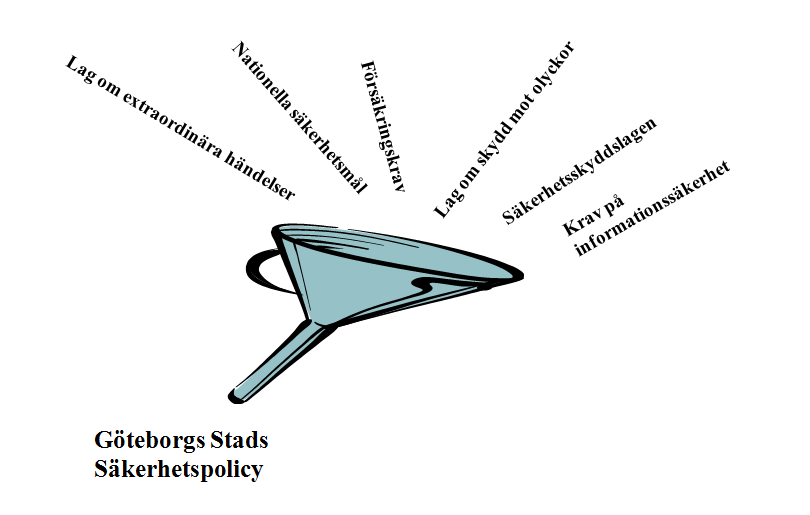 Göteborgs Stads säkerhetspolicy Dnr 540/14
HÅLLBAR STAD – ÖPPEN FÖR VÄRLDEN
12
Samhällsskydd och Beredskap– det här gör vi
Övergripande kommunala uppdrag
Strategisk ledning, samordning och uppföljning av stadens arbete avseende säkerhet, samhällsskydd och beredskap
Samordning av stadens säkerhetsskyddsarbete
Systematiskt brandskyddsarbete – särskilt uppdrag
Statligt uppdrag
Lagen (2006:544) om kommuners och landstings åtgärder inför och vid extraordinära händelser i fredstid och höjd beredskap (LEH)
Överenskommelse mellan Myndigheten för Samhällsskydd och Beredskap och Sveriges kommuner och landsting
HÅLLBAR STAD – ÖPPEN FÖR VÄRLDEN
13
Samhällsskydd och Beredskap– det här gör vi
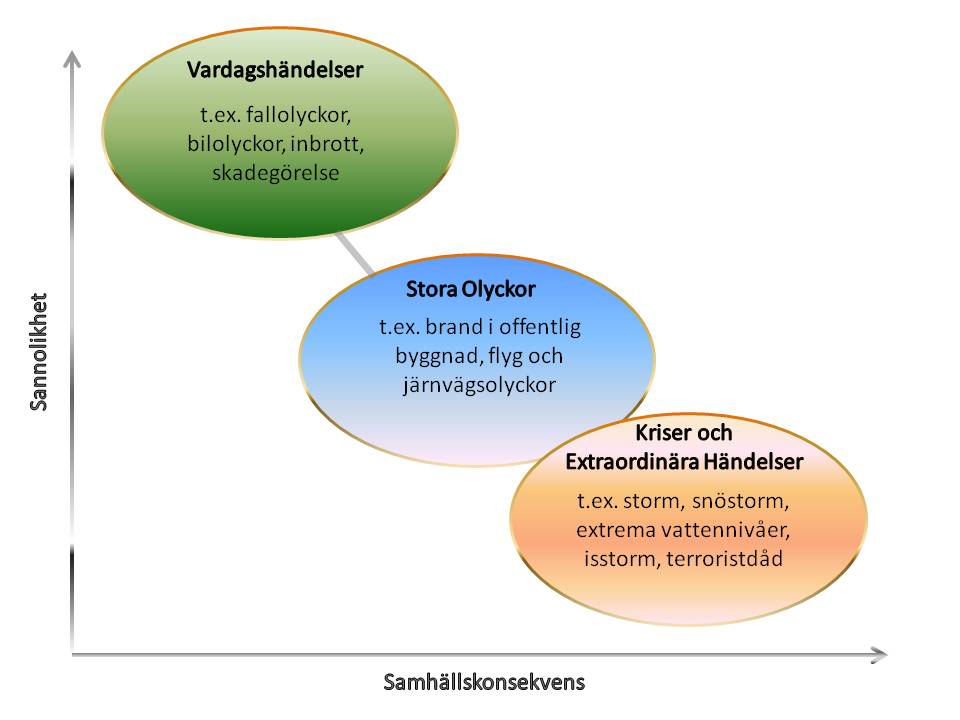 Kommunalt grunduppdrag
Kommunalt grunduppdrag
Statligt uppdrag
HÅLLBAR STAD – ÖPPEN FÖR VÄRLDEN
14
Samhällsskydd och Beredskap– det här gör vi
risk- och sårbarhetsanalyser 
planering 
geografiskt områdesansvar
övning 
utbildning 
rapportering
höjd beredskap
HÅLLBAR STAD – ÖPPEN FÖR VÄRLDEN
15
Samhällsskydd och Beredskap– det här gör vi
Allt vi gör syftar till att förmågan att klara större kriseroch händelser i göteborgssamhället ska vara så godsom möjligt!
HÅLLBAR STAD – ÖPPEN FÖR VÄRLDEN
16
Kampanjen 72 timmar
HÅLLBAR STAD – ÖPPEN FÖR VÄRLDEN
17
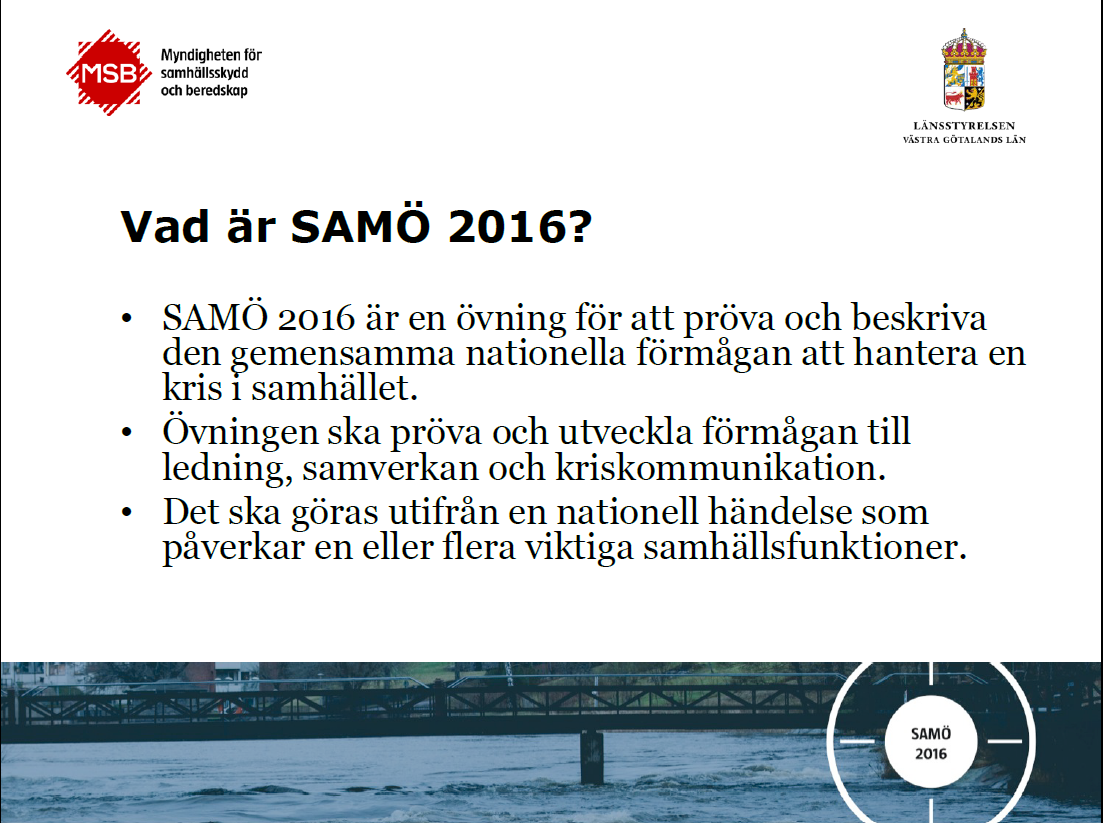 HÅLLBAR STAD – ÖPPEN FÖR VÄRLDEN
18
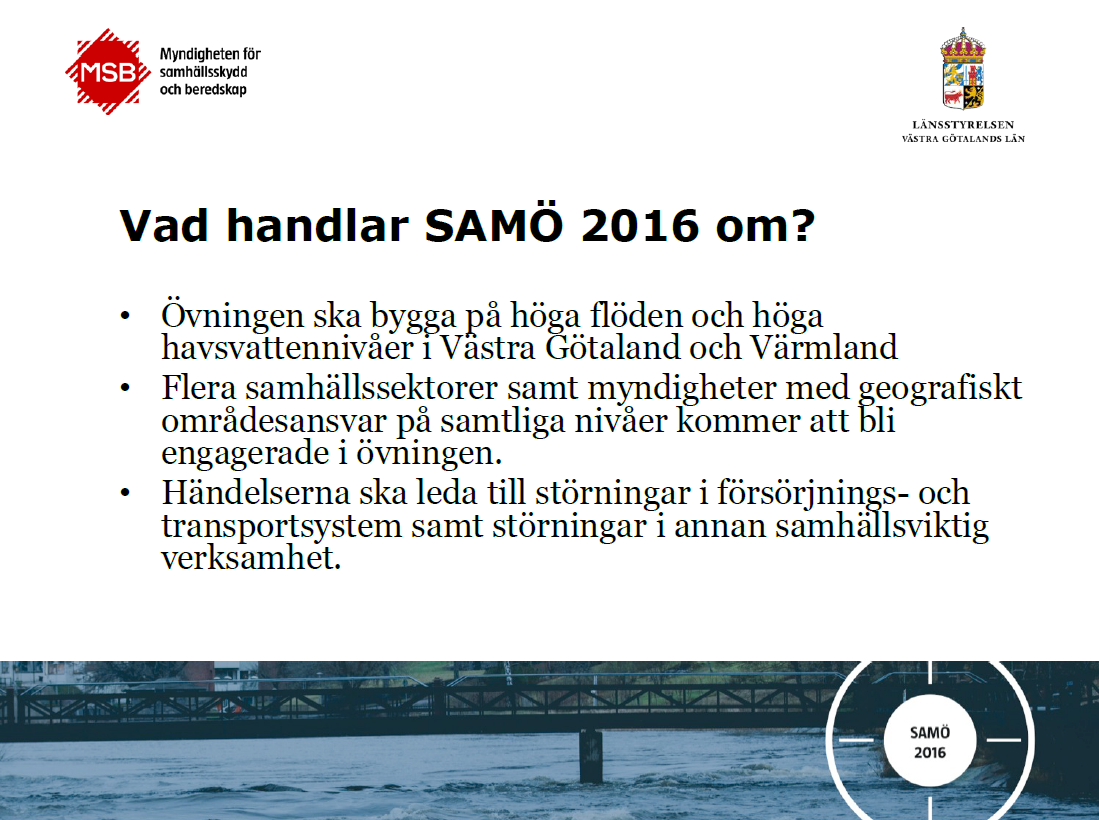 HÅLLBAR STAD – ÖPPEN FÖR VÄRLDEN
19
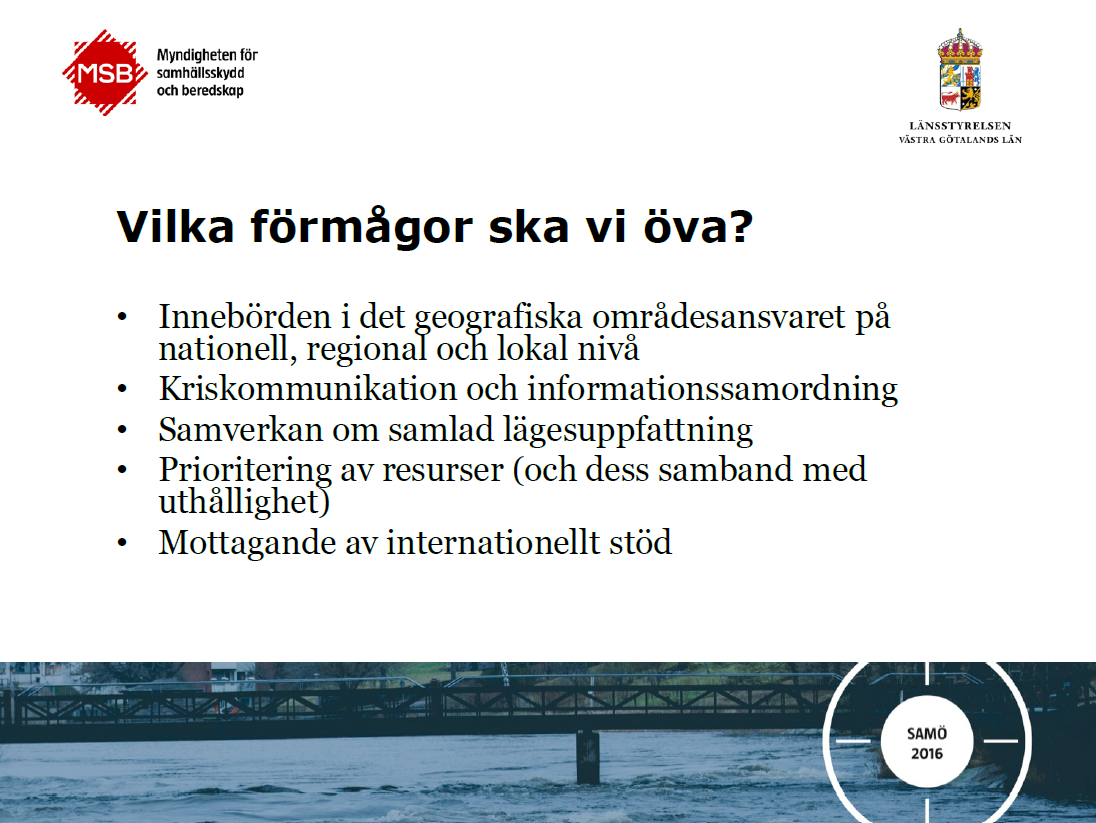 HÅLLBAR STAD – ÖPPEN FÖR VÄRLDEN
20
Sammanfattning
Ert ansvar är att följa upp
Beredskaps- och ledningsplaner 
Förmåga
Säkerhetspolicy
De tre grundprinciperna för krishantering
Ansvar - Likhet – Närhet
På gång under mandatperioden
72 TIMMAR och SAMÖ 2016
HÅLLBAR STAD – ÖPPEN FÖR VÄRLDEN
21
KONTAKT:Samhällsskydd och beredskapStadsledningskontoretKarin Eriksson, avdelningschefkarin.eriksson@stadshuset.goteborg.se